Uninformed Search
CS171, Winter 2017
Introduction to Artificial Intelligence
Prof. Eric Mjolsness
Slides: Alexander Ihler, Rick Lathrop, R&N
Reading: R&N 3.1-3.4
Uninformed search strategies
Uninformed (blind):
You have no clue whether one non-goal state is better than any other. Your search is blind. You don’t know if your current exploration is likely to be fruitful.
Various blind strategies:
Breadth-first search
Uniform-cost search
Depth-first search
Iterative deepening search (generally preferred)
Bidirectional search (preferred if applicable)
Search strategy evaluation
A search strategy is defined by the order of node expansion

Strategies are evaluated along the following dimensions:
completeness: does it always find a solution if one exists?
time complexity: number of nodes generated
space complexity: maximum number of nodes in memory
optimality: does it always find a least-cost solution?

Time and space complexity are measured in terms of 
b: maximum branching factor of the search tree
d: depth of the least-cost solution
m: maximum depth of the state space (may be ∞)
(for UCS: C*: true cost to optimal goal; e > 0: minimum step cost)
Uninformed search design choices
Queue for Frontier:
FIFO? LIFO? Priority?

Goal-Test:
Do goal-test when node inserted into Frontier?
Do goal-test when node removed?

Tree Search, or Graph Search:
Forget Expanded (or Explored, Fig. 3.7) nodes?
Remember them?
Queue for Frontier
FIFO (First In, First Out)
Results in Breadth-First Search

LIFO (Last In, First Out)
Results in Depth-First Search

Priority Queue sorted by path cost so far
Results in Uniform Cost Search

Iterative Deepening Search uses Depth-First

Bidirectional Search can use either Breadth-First or Uniform Cost Search
When to do goal test?
Do Goal-Test when node is popped from queue
	IF you care about finding the optimal path
	AND your search space may have both short expensive and long cheap paths to a goal.
Guard against a short expensive goal.
E.g., Uniform Cost search with variable step costs.
 Otherwise, do Goal-Test when is node inserted.
E.g., Breadth-first Search, Depth-first Search, or Uniform Cost search when cost is a non-decreasing function of depth only (which is equivalent to Breadth-first Search).
REASON ABOUT your search space & problem.
How could I possibly find a non-optimal goal?
General tree search
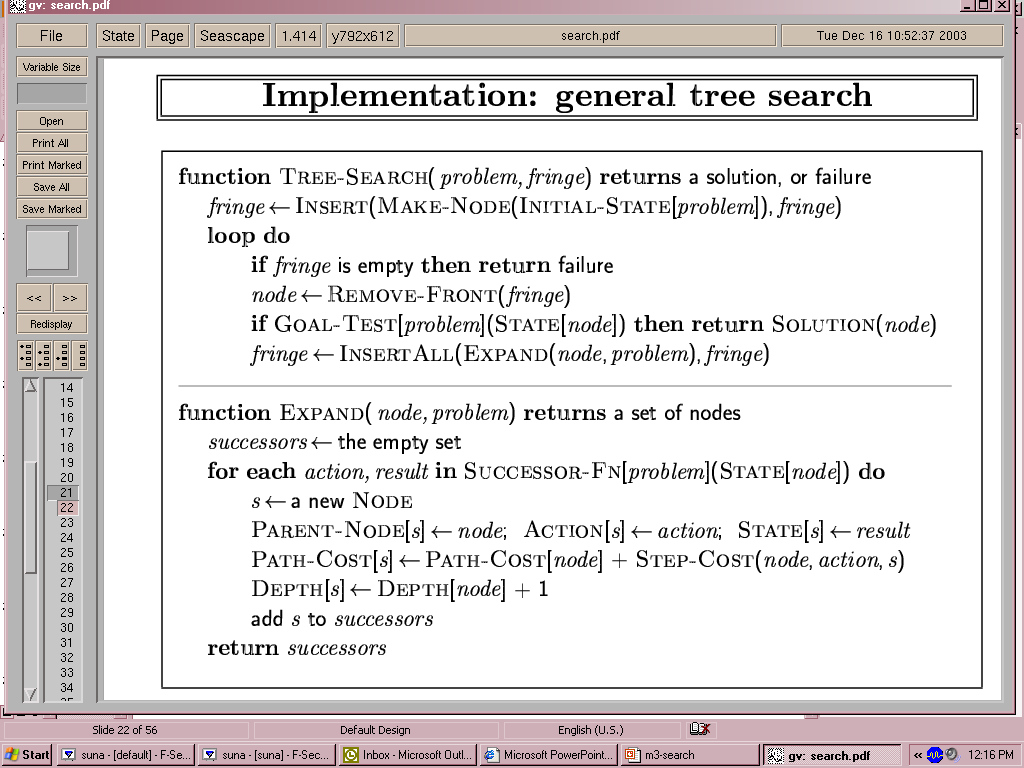 Goal test after pop
General graph search
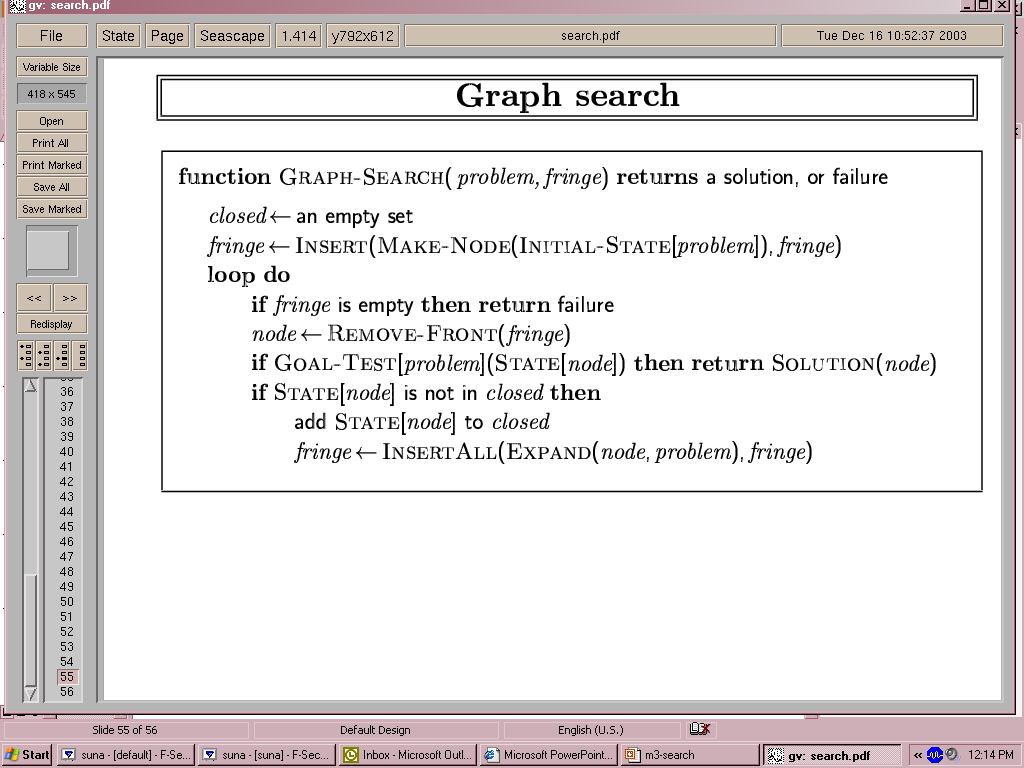 Goal test after pop
Breadth-first graph search
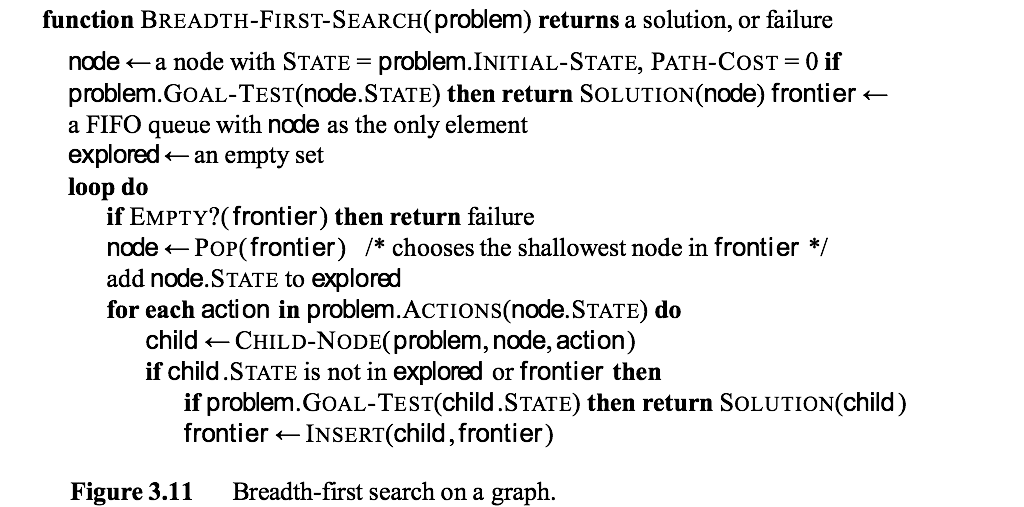 Goal test before push
Uniform cost search
UCS: sort by g
GBFS: identical, use h
A*: identical, but use f = g+h
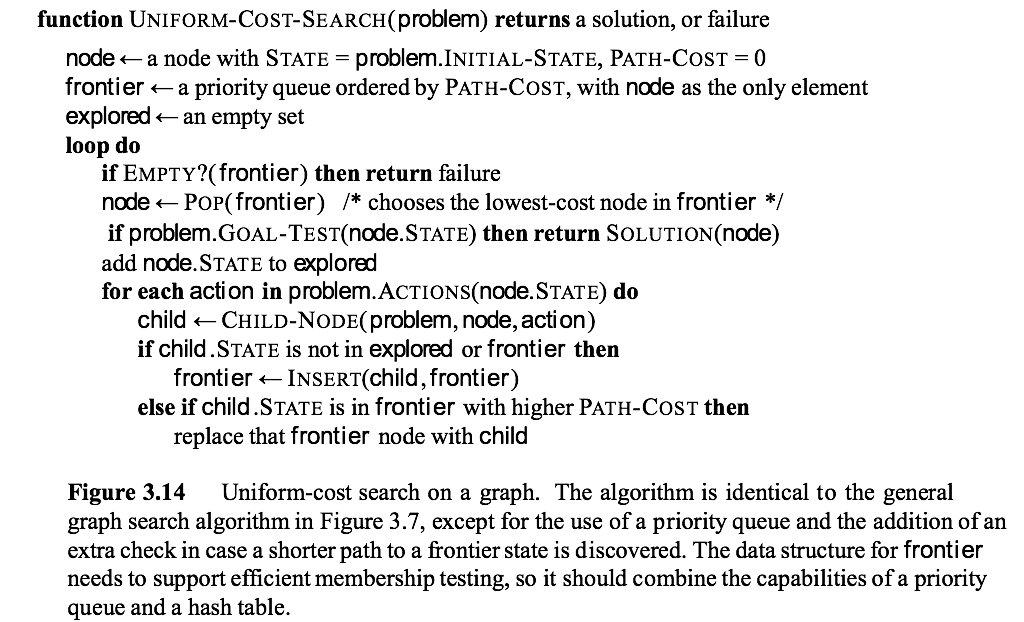 Goal test after pop
Depth-limited search & IDS
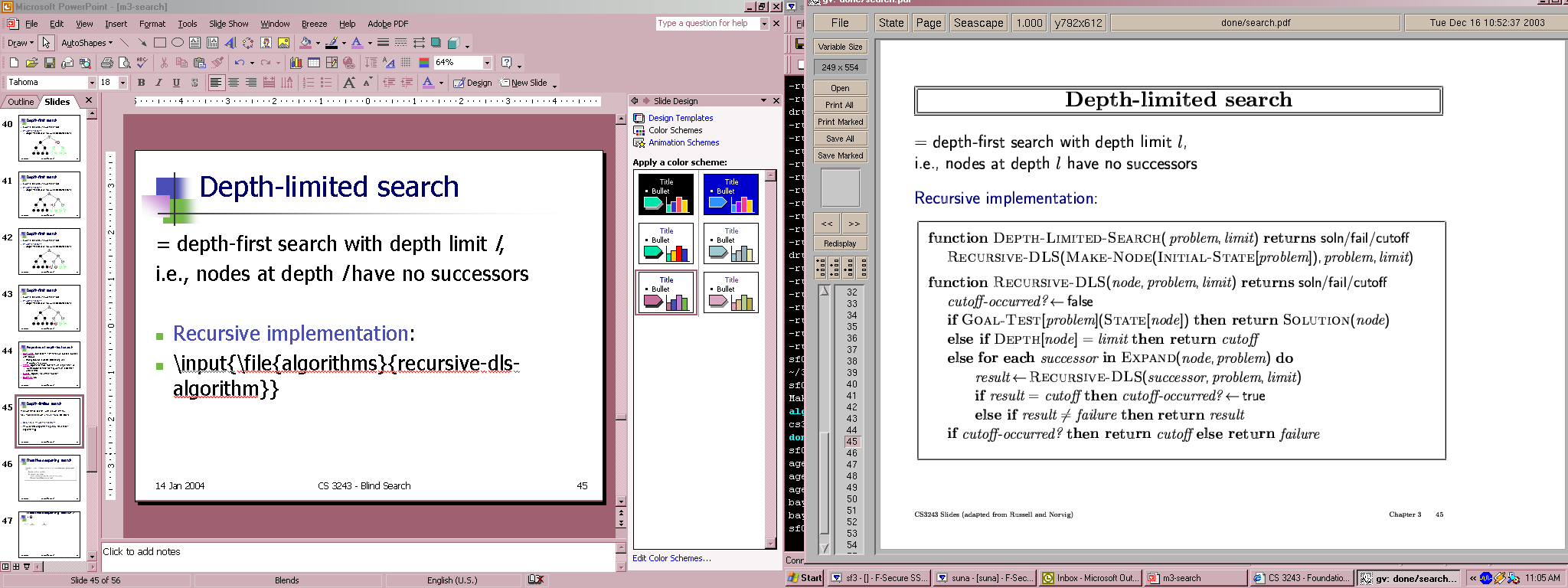 Goal test before push
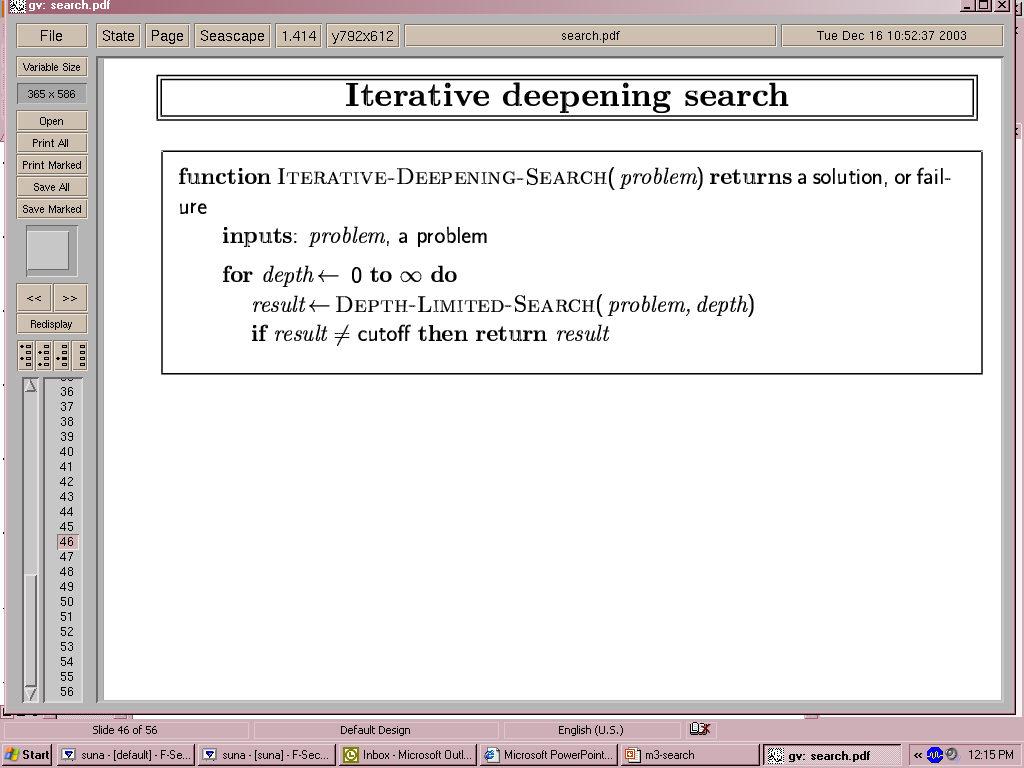 When to do Goal-Test?  Summary
For DFS, BFS, DLS, and IDS, the goal test is done when the child node is generated.
These are not optimal searches in the general case.
BFS and IDS are optimal if cost is a function of depth only; then, optimal goals are also shallowest goals and so will be found first

For GBFS the behavior is the same whether the goal test is done when the node is generated or when it is removed 
h(goal)=0 so any goal will be at the front of the queue anyway.

For UCS and A* the goal test is done when the node is removed from the queue.
This precaution avoids finding a short expensive path before a long cheap path.
BREADTH-
  FIRST
SEARCH
Breadth-first search
Expand shallowest unexpanded node
Frontier: nodes waiting in a queue to be explored
also called Fringe, or OPEN
Implementation:
Frontier is a first-in-first-out (FIFO) queue (new successors go at end)
Goal test when inserted
Future= green dotted circles
Frontier=white nodes
Expanded/active=gray nodes
Forgotten/reclaimed= black nodes
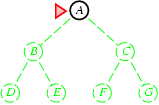 Initial state = A
Is A a goal state?

Put A at end of queue:
Frontier = [A]
Breadth-first search
Expand shallowest unexpanded node
Frontier: nodes waiting in a queue to be explored
also called Fringe, or OPEN
Implementation:
Frontier is a first-in-first-out (FIFO) queue (new successors go at end)
Goal test when inserted
Future= green dotted circles
Frontier=white nodes
Expanded/active=gray nodes
Forgotten/reclaimed= black nodes
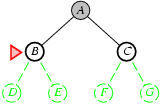 Expand A to B,C
Is B or C a goal state?

Put B,C at end of queue:
Frontier = [B,C]
Breadth-first search
Expand shallowest unexpanded node
Frontier: nodes waiting in a queue to be explored
also called Fringe, or OPEN
Implementation:
Frontier is a first-in-first-out (FIFO) queue (new successors go at end)
Goal test when inserted
Future= green dotted circles
Frontier=white nodes
Expanded/active=gray nodes
Forgotten/reclaimed= black nodes
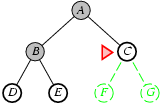 Expand B to D,E
Is D or E a goal state?

Put D,E at end of queue:
Frontier = [C,D,E]
Breadth-first search
Expand shallowest unexpanded node
Frontier: nodes waiting in a queue to be explored
also called Fringe, or OPEN
Implementation:
Frontier is a first-in-first-out (FIFO) queue (new successors go at end)
Goal test when inserted
Future= green dotted circles
Frontier=white nodes
Expanded/active=gray nodes
Forgotten/reclaimed= black nodes
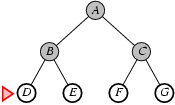 Expand C to F, G
Is F or G a goal state?

Put F,G at end of queue:
Frontier = [D,E,F,G]
Breadth-first search
Expand shallowest unexpanded node
Frontier: nodes waiting in a queue to be explored
also called Fringe, or OPEN
Implementation:
Frontier is a first-in-first-out (FIFO) queue (new successors go at end)
Goal test when inserted
Future= green dotted circles
Frontier=white nodes
Expanded/active=gray nodes
Forgotten/reclaimed= black nodes
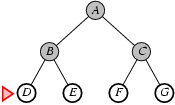 Expand D; no children
Forget D


Frontier = [E,F,G]
Breadth-first search
Expand shallowest unexpanded node
Frontier: nodes waiting in a queue to be explored
also called Fringe, or OPEN
Implementation:
Frontier is a first-in-first-out (FIFO) queue (new successors go at end)
Goal test when inserted
Future= green dotted circles
Frontier=white nodes
Expanded/active=gray nodes
Forgotten/reclaimed= black nodes
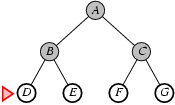 Expand E; no children
Forget E; B


Frontier = [F,G]
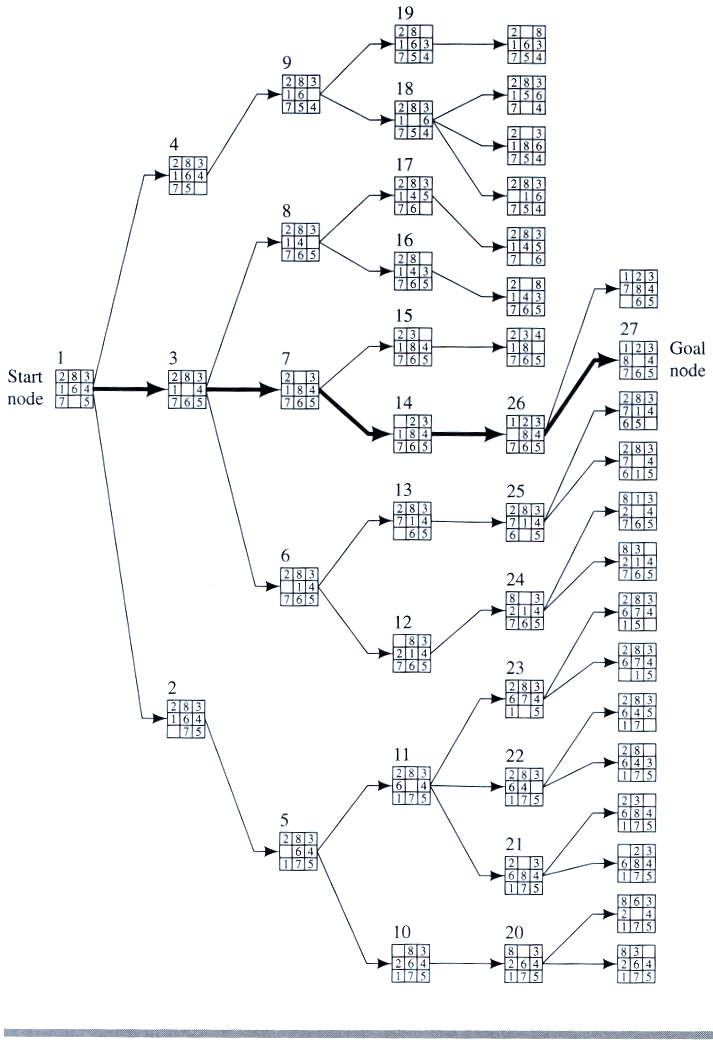 Example
BFS for
8-puzzle
B
C
A
Example: Map Navigation
G
S
D
F
E
S = start,   G = goal,  other nodes = intermediate states, links = legal transitions
A
B
C
Initial BFS Search Tree
S
G
D
E
F
S
D
A
D
B
E
E
C
Note: this is the search tree at some particular point in
          in the search.
A
B
C
Cycles and re-expansion
S
G
D
E
F
S
D
A
B
A
E
D
S
E
E
C
F
S
B
B
Return to an ancestor state  (“easy” to detect)
A
B
C
Cycles and re-expansion
S
G
D
E
F
S
D
A
B
A
E
D
S
E
E
C
F
S
B
B
Return to an ancestor state  (“easy” to detect)
Return to a previously expanded state (“harder”)
(requires remembering all previous states)
Properties of breadth-first search
Complete? Yes, it always reaches a goal (if b is finite)
Time?   1 + b + b2 + b3 + … + bd = O(bd)
             (this is the number of nodes we generate)
Space?  O(bd) 
		(keeps every node in memory, either in frontier or on a path to frontier).
Optimal? 	No, for general cost functions.
					Yes, if cost is a non-decreasing function only of depth.
With f(d) ≥ f(d-1), e.g., step-cost = constant:
All optimal goal nodes occur on the same level
Optimal goals are always shallower than non-optimal goals
An optimal goal will be found before any non-optimal goal

Usually Space is the bigger problem (more than time)
BFS: Time & Memory Costs
Depth of 		Nodes
Solution		Expanded		Time		Memory

0		1		5 microseconds	100 bytes

2		111		0.5 milliseconds	11 kbytes

4		11,111		0.05 seconds	1 megabyte

8		108		9.25 minutes	11 gigabytes

12		1012		64 days		111 terabytes
Assuming b=10;  200k nodes/sec; 100 bytes/node
UNIFORM
COST
SEARCH
Uniform-cost search
Breadth-first is only optimal if path cost is a non-decreasing function of depth, i.e., f(d) ≥ f(d-1); e.g., constant step cost, as in the 8-puzzle.
Can we guarantee optimality for variable positive step costs ³e?
	(Why ³e? To avoid infinite paths w/ step costs 1, ½, ¼, …)

Uniform-cost Search:
	Expand node with smallest path cost g(n).
Frontier is a priority queue, i.e., new successors are merged into the queue sorted by g(n).
Can remove successors already on queue w/higher g(n).
Saves memory, costs time; another space-time trade-off.
Goal-Test when node is popped off queue.
Uniform-cost search
Implementation: Frontier = queue ordered by path cost.
Equivalent to breadth-first if all step costs all equal.

Complete? Yes, if b is finite and step cost ≥ ε > 0.
                    		(otherwise it can get stuck in infinite loops)

Time?  # of nodes with path cost ≤ cost of optimal solution. 
				O(bë1+C*/εû) ≈ O(bd+1)

Space? # of nodes with path cost ≤ cost of optimal solution.   
				O(bë1+C*/εû) ≈ O(bd+1).

Optimal? 	Yes, for any step cost ≥ ε > 0.
[Speaker Notes: b^(d+1); compare to BFS, O(b^d) because goal test when generated; waiting until expanded means one more level of generated nodes before finishing.]
Uniform-cost search
Proof of Completeness:
Assume (1) finite max branching factor = b; (2) min step cost ³ e > 0; (3) cost to optimal goal = C*. Then a node at depth ë 1+C*/e û must have a path cost > C*. There are O( b^( ë 1+C*/e û ) such nodes, so a goal will be found.
Proof of Optimality (given completeness):
Suppose that UCS is not optimal. Then there must be an (optimal) goal state with path cost smaller than the found (suboptimal) goal state (invoking completeness). However, this is impossible because UCS would have expanded that node first, by definition.
Contradiction.
1
G
S
A
B
C
S
g=0
Ex: Uniform-cost search
5
5
(Search tree version)
15
5
10
Order of node expansion: 				
Path found: 		 Cost of path found:
Route finding problem. Steps labeled w/cost.
1
G
S
A
B
C
S
g=0
B
g=5
C
g=15
A
g=1
Ex: Uniform-cost search
5
5
(Search tree version)
15
5
10
Order of node expansion:  S				
Path found: 		 Cost of path found:
Route finding problem. Steps labeled w/cost.
1
G
S
A
B
C
S
g=0
B
g=5
C
g=15
A
g=1
G
g=11
Ex: Uniform-cost search
5
5
(Search tree version)
15
5
10
Order of node expansion:  S A			
Path found: 		 Cost of path found:
Route finding problem. Steps labeled w/cost.
This early expensive goal node will go back onto the queue until after the later cheaper goal is found.
1
G
S
A
B
C
S
g=0
B
g=5
C
g=15
A
g=1
G
g=11
G
g=10
Ex: Uniform-cost search
5
5
(Search tree version)
15
5
10
Order of node expansion:  S A B			
Path found: 		 Cost of path found:
Route finding problem. Steps labeled w/cost.
If we were doing graph search we would remove the higher-cost of identical nodes and save memory. However, UCS is optimal even with tree search, since lower-cost nodes sort to the front.
1
G
S
A
B
C
S
g=0
B
g=5
C
g=15
A
g=1
G
g=11
G
g=10
Ex: Uniform-cost search
5
5
(Search tree version)
15
5
10
Order of node expansion:  S A B G			
Path found:  S B G	 Cost of path found:  10
Route finding problem. Steps labeled w/cost.
Technically, the goal node is not really expanded, because we do not generate the children of a goal node. It is listed in “Order of node expansion” only for your convenience, to see explicitly where it was found.
1
G
S
A
B
C
Ex: Uniform-cost search
5
5
(Virtual queue version)
15
5
10
Order of node expansion: 				
Path found: 		 Cost of path found:
Route finding problem. Steps labeled w/cost.
Expanded:
Next:
Children:
Queue: S/g=0
1
G
S
A
B
C
Ex: Uniform-cost search
5
5
(Virtual queue version)
15
5
10
Order of node expansion: 	S			
Path found: 		 Cost of path found:
Route finding problem. Steps labeled w/cost.
Expanded: S/g=0
Next: S/g=0
Children: A/g=1, B/g=5, C/g=15
Queue: S/g=0, A/g=1, B/g=5, C/g=15
1
G
S
A
B
C
Ex: Uniform-cost search
5
5
(Virtual queue version)
15
5
10
Order of node expansion: 	S A			
Path found: 		 Cost of path found:
Route finding problem. Steps labeled w/cost.
Expanded: S/g=0, A/g=1
Next: A/g=1
Children: G/g=11
Queue: S/g=0, A/g=1, B/g=5, C/g=15, G/g=11
Note that in a proper priority queue in a computer system, this queue would be sorted by g(n). For hand-simulated search it is more convenient to write children as they occur, and then scan the current queue to pick the highest-priority node on the queue.
1
G
S
A
B
C
Ex: Uniform-cost search
5
5
(Virtual queue version)
15
5
10
Order of node expansion: 	S A B			
Path found: 		 Cost of path found:
Route finding problem. Steps labeled w/cost.
Expanded: S/g=0, A/g=1, B/g=5
Next: B/g=5
Children: G/g=10
Queue: S/g=0, A/g=1, B/g=5, C/g=15, G/g=11, G/g=10
1
G
S
A
B
C
Ex: Uniform-cost search
5
5
(Virtual queue version)
15
5
10
Order of node expansion: 	S A B G			
Path found:  S B G		 Cost of path found:  10
Route finding problem. Steps labeled w/cost.
The same “Order of node expansion”, “Path found”, and “Cost of path found” is obtained by both methods. They are formally equivalent to each other in all ways.
Expanded: S/g=0, A/g=1, B/g=5, G/g=10
Next: G/g=10
Children: none
Queue: S/g=0, A/g=1, B/g=5, C/g=15, G/g=11, G/g=10
Technically, the goal node is not really expanded, because we do not generate the children of a goal node. It is listed in “Order of node expansion” only for your convenience, to see explicitly where it was found.
G
D
C
A
B
E
F
S
6
1
1
3
2
4
8
1
20
The graph above shows the step-costs for different paths going from the start (S) to 
the goal (G). 

Use uniform cost search to find the optimal path to the goal.
Exercise for home
A
C
S
G
B
D
Uniform cost search
Why require step cost ¸ ² > 0?
Otherwise, an infinite regress is possible.
Recall:
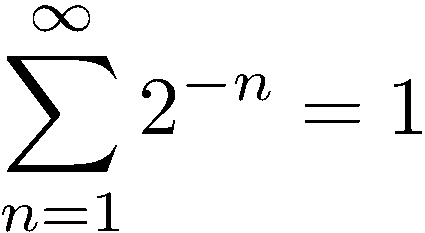 cost(S,A) = 1/2
g(A) = 1/2
S is the start node.
cost(A,B) = 1/4
g(B) = 3/4
cost(S,G) = 1
cost(B,C) = 1/8
g(C) = 7/8
cost(C,D) = 1/16
g(C) = 15/16
...
g(G) = 1
G is the only goal node in the search space.
No return from this branch.
G will never be popped.
DEPTH-FIRST
SEARCH
Depth-first search
Expand deepest unexpanded node
Frontier = Last In First Out (LIFO) queue, i.e., new successors go at the front of the queue.
Goal-Test when inserted.
Future= green dotted circles
Frontier=white nodes
Expanded/active=gray nodes
Forgotten/reclaimed= black nodes
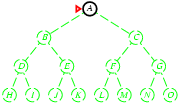 Initial state = A
Is A a goal state?

Put A at front of queue.
frontier = [A]
Depth-first search
Expand deepest unexpanded node
Frontier = LIFO queue, i.e., put successors at front
Expand A to B, C. 
Is B or C a goal state?

Put B, C at front of queue.
frontier = [B,C]
Future= green dotted circles
Frontier=white nodes
Expanded/active=gray nodes
Forgotten/reclaimed= black nodes
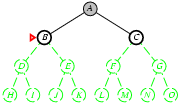 Note: Can save a space factor of b by generating successors one at a time.
See backtracking search in your book, p. 87 and Chapter 6.
Depth-first search
Expand deepest unexpanded node
Frontier = LIFO queue, i.e., put successors at front
Expand B to D, E. 
Is D or E a goal state?

Put D, E at front of queue.
frontier = [D,E,C]
Future= green dotted circles
Frontier=white nodes
Expanded/active=gray nodes
Forgotten/reclaimed= black nodes
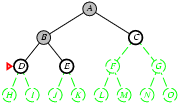 Depth-first search
Expand deepest unexpanded node
Frontier = LIFO queue, i.e., put successors at front
Expand D to H, I. 
Is H or I a goal state?

Put H, I at front of queue.
frontier = [H,I,E,C]
Future= green dotted circles
Frontier=white nodes
Expanded/active=gray nodes
Forgotten/reclaimed= black nodes
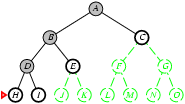 Depth-first search
Expand deepest unexpanded node
Frontier = LIFO queue, i.e., put successors at front
Future= green dotted circles
Frontier=white nodes
Expanded/active=gray nodes
Forgotten/reclaimed= black nodes
Expand H to no children.
Forget H.

frontier = [I,E,C]
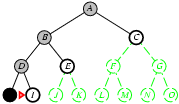 Depth-first search
Expand deepest unexpanded node
Frontier = LIFO queue, i.e., put successors at front
Expand I to no children.
Forget D, I.

frontier = [E,C]
Future= green dotted circles
Frontier=white nodes
Expanded/active=gray nodes
Forgotten/reclaimed= black nodes
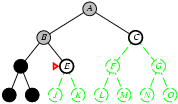 Depth-first search
Expand deepest unexpanded node
Frontier = LIFO queue, i.e., put successors at front
Expand E to J, K. 
Is J or K a goal state?

Put J, K at front of queue.
frontier = [J,K,C]
Future= green dotted circles
Frontier=white nodes
Expanded/active=gray nodes
Forgotten/reclaimed= black nodes
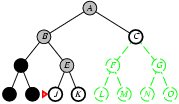 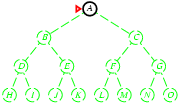 Depth-first search
Expand deepest unexpanded node
Frontier = LIFO queue, i.e., put successors at front
Expand J to no children.
Forget J.

frontier = [K,C]
Future= green dotted circles
Frontier=white nodes
Expanded/active=gray nodes
Forgotten/reclaimed= black nodes
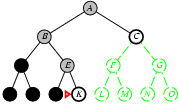 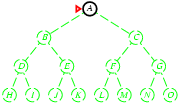 Depth-first search
Expand deepest unexpanded node
Frontier = LIFO queue, i.e., put successors at front
Expand K to no children.
Forget B, E, K.

frontier = [C]
Future= green dotted circles
Frontier=white nodes
Expanded/active=gray nodes
Forgotten/reclaimed= black nodes
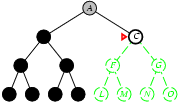 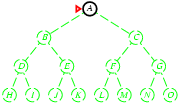 Depth-first search
Expand deepest unexpanded node
Frontier = LIFO queue, i.e., put successors at front
Future= green dotted circles
Frontier=white nodes
Expanded/active=gray nodes
Forgotten/reclaimed= black nodes
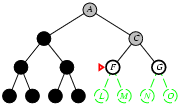 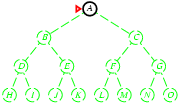 Expand C to F, G. 
Is F or G a goal state?

Put F, G at front of queue.
frontier = [F,G]
C
A
B
Properties of depth-first search
Complete? No: fails in loops/infinite-depth spaces
Can modify to avoid loops/repeated states along path
check if current nodes occurred before on path to root 
Can use graph search (remember all nodes ever seen)
problem with graph search: space is exponential, not linear
Still fails in infinite-depth spaces (may miss goal entirely)

Time? O(bm) with m =maximum depth of space
Terrible if m is much larger than d
 If solutions are dense, may be much faster than BFS

Space? O(bm), i.e., linear space!
Remember a single path + expanded unexplored nodes

Optimal?  No: It may find a non-optimal goal first
ITERATIVE
DEEPENING
SEARCH
Iterative Deepening Search
To avoid the infinite depth problem of DFS:
Only search until depth L
i.e, don’t expand nodes beyond depth L
Depth-Limited Search

What if solution is deeper than L?
Increase depth iteratively
Iterative Deepening Search

IDS
Inherits the memory advantage of depth-first search
Has the completeness property of breadth-first search
Iterative Deepening Search,   L=0
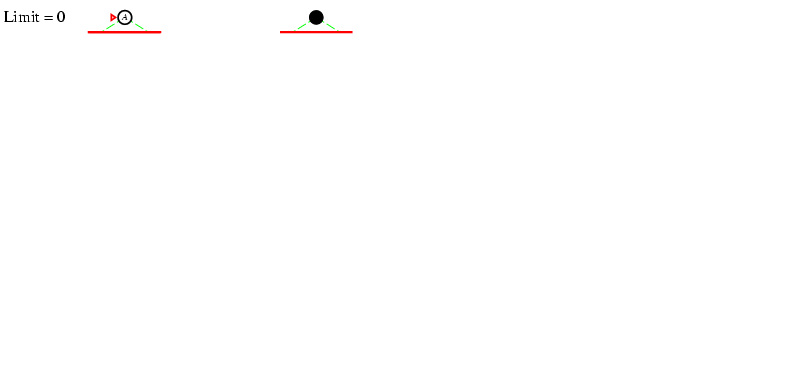 Iterative Deepening Search,   L=1
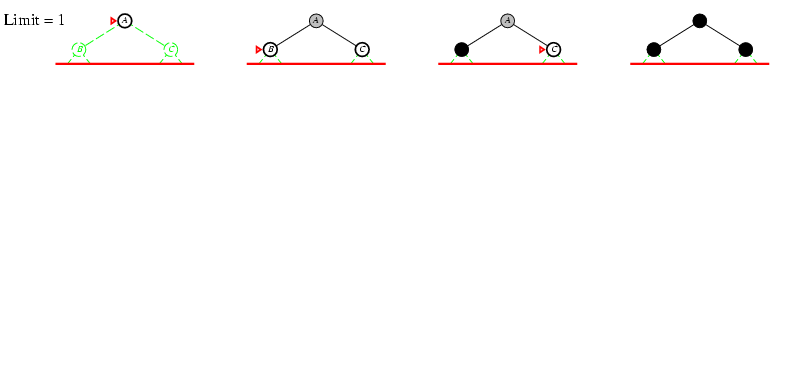 Iterative Deepening Search,   L=2
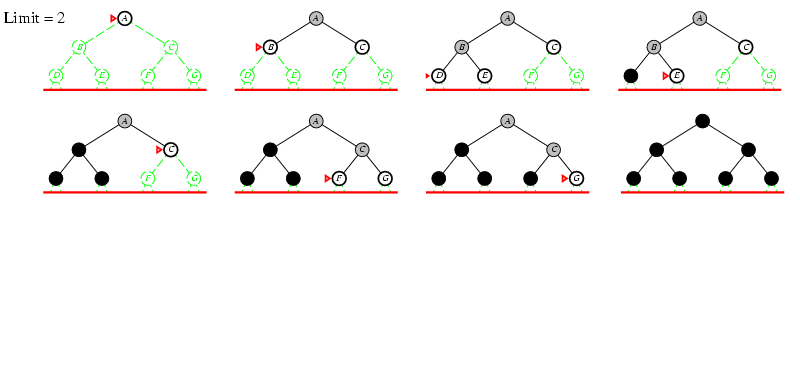 Iterative Deepening Search,   L=3
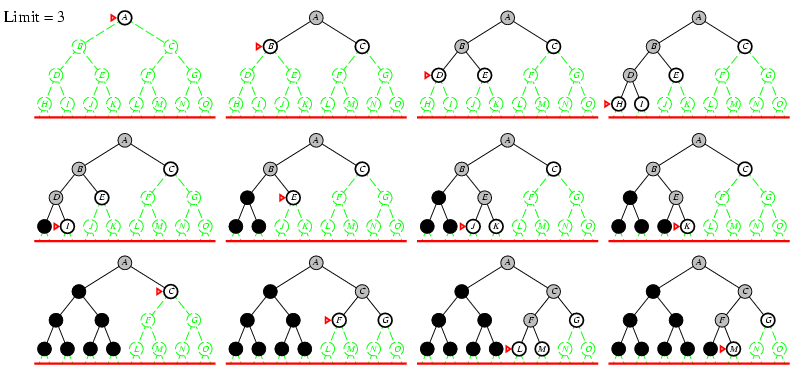 Iterative Deepening Search
Number of nodes generated in a depth-limited search to depth d with branching factor b: 
	NDLS = b0 + b1 + b2 + … + bd-2 + bd-1 + bd 

Number of nodes generated in an iterative deepening search to depth d with branching factor b: 
   NIDS = (d+1)b0 + d b1 + (d-1)b2 + … + 3bd-2 +2bd-1 + 1bd
          = O(bd)


For b = 10, d = 5,
NDLS = 1 + 10 + 100 + 1,000 + 10,000 + 100,000 = 111,111
NIDS = 6 + 50 + 400 + 3,000 + 20,000 + 100,000 = 123,450
[ Ratio: b/(b-1) ]
Properties of iterative deepening search
Complete? 	Yes

Time? 	O(bd)

Space? O(bd)

Optimal? 	No, for general cost functions.
		Yes, if cost is a non-decreasing function only of depth.

Generally the preferred uninformed search strategy.
BI-DIRECTIONAL
SEARCH
Bidirectional Search
Idea
simultaneously search forward from S and backwards from G
stop when both “meet in the middle”
need to keep track of the intersection of 2 open sets of nodes
What does searching backwards from G mean
need a way to specify the predecessors of G
this can be difficult, 
e.g., predecessors of checkmate in chess?
what if there are multiple goal states?
what if there is only a goal test, no explicit list?
Complexity
time complexity is best: O(2 b(d/2)) = O(b (d/2))
 memory complexity is the same
Bi-Directional Search
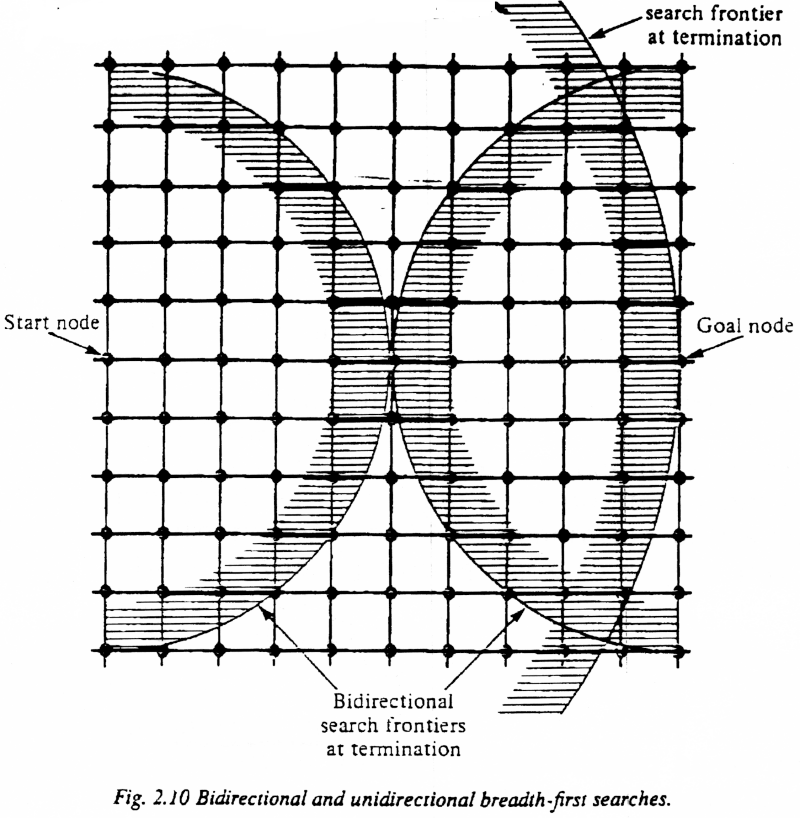 Summary of algorithms
There are a number of footnotes, caveats, and assumptions.
See Fig. 3.21, p. 91.
[a] complete if b is finite
[b] complete if step costs ³ e > 0
[c] optimal if step costs are all identical
     (also if path cost non-decreasing function of depth only)
[d] if both directions use breadth-first search
     (also if both directions use uniform-cost search with step costs ³ e > 0)

Note that d ≤ ë1+C*/εû
Generally the preferred 
uninformed search strategy
You should know…
Overview of uninformed search methods
Search strategy evaluation
Complete?  Time?  Space?  Optimal? 
Max branching (b), Solution depth (d), Max depth (m)
(for UCS: C*: true cost to optimal goal; e > 0: minimum step cost)
Search Strategy Components and Considerations
Queue?  Goal Test when?  Tree search vs. Graph search?
Various blind strategies:
Breadth-first search
Uniform-cost search
Depth-first search
Iterative deepening search (generally preferred)
Bidirectional search (preferred if applicable)
Summary
Problem formulation usually requires abstracting away real-world details to define a state space that can feasibly be explored

Variety of uninformed search strategies

Iterative deepening search uses only linear space and not much more time than other uninformed algorithms
http://www.cs.rmit.edu.au/AI-Search/Product/
http://aima.cs.berkeley.edu/demos.html   (for more demos)